Recap
To Discuss… 

What can you remember from the course so far?
The Task of Reading
Reading involves interpreting
Interpreting is dangerous and difficult
The point of reading the bible is the pursuit of Practical Wisdom
Reader
Text 
Author
Reader
Humility

Prayer

Divine Transcendence
Honesty

Our own bias, prejudice and prior position 

Need to read across cultures and through time

Most of our bias is hidden from view
Openness

Hearing the voice that changes how we think and act
Text
The Bible is a Library
One Big Story
Lots of Different Stories: 
A Great Conversation
Author
Finding the Word in the words
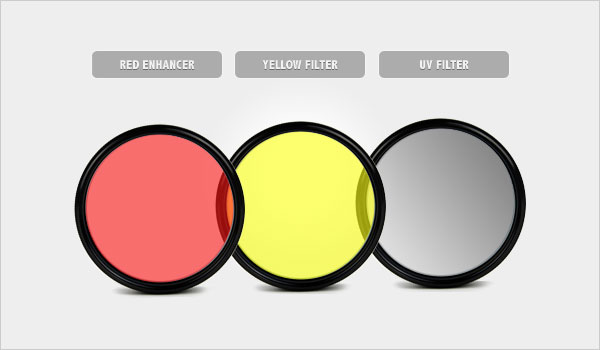 The Jesus Filter
The Jesus Filter
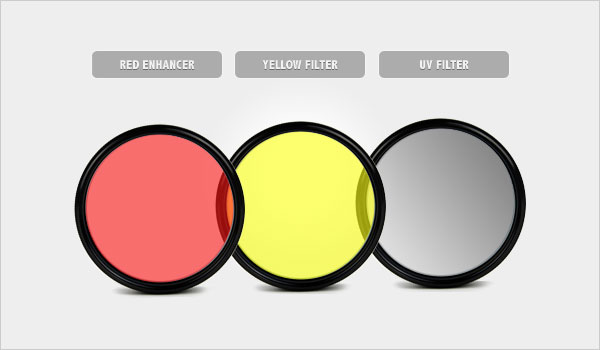 God stands with the victims. He moves way from the centre towards the margins
The Jesus Filter
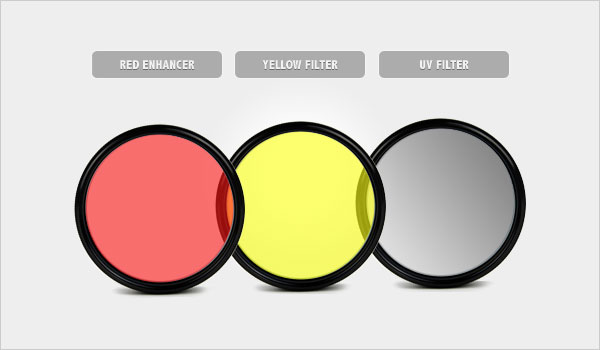 God desires peace and welcomes all into his Kingdom of Peace
The Jesus Filter
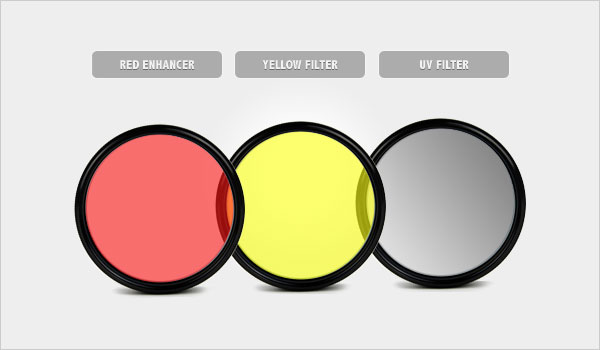 God is a god of Life and Love
Eternal Life and Salvation
To Discuss…

What is salvation?
What must we do to be saved?
What is eternal life?
Who is saved?
What is hell? Does it exist?
Eternal Life and Salvation
Reader
Humility

Prayer

The limits of language: 
Analogy and Metaphor
Activity

Honesty
Openness

Are we open to new and different ways of thinking about eternal life and salvation or are our views totally fixed?
 
What might get in the way of us being open to hear the ‘strange voice’ in the bible?
Eternal Life and Salvation
Text
Activity…

What is salvation and how is life after death understood?
The Old Testament

Salvation is about this world

Most of the OT suggests life simply ends at death (bar Daniel)
The Apocrypha

Voice 1: 
Physical Resurrection

Voice 2: 
The Immortal Soul
The New Testament

Voice 1:
A Physical Resurrection at final judgement

Voice 2: 
Leave the body and go to be with Jesus

Voice 3:
A mix of the two other voices
Activity…

How are we saved and who is saved?
Voice 1: 
We are saved by ‘faith’
Voice 2:
Faith is showed through action
Voice 3:
Loving the poor is all that matters / The poor inherit the Kingdom and the rich do not
Voice 4:
All will be saved. 

Voice 5:
Something about childbearing?!
Eternal Life and Salvation
Author
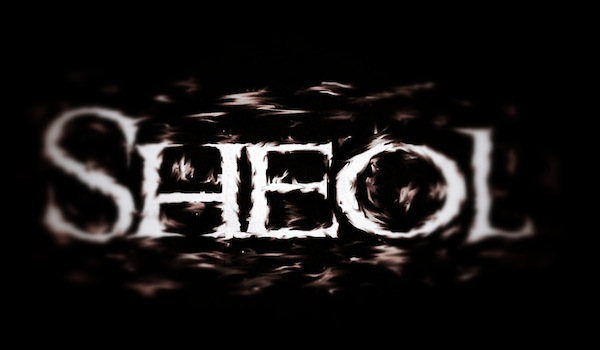 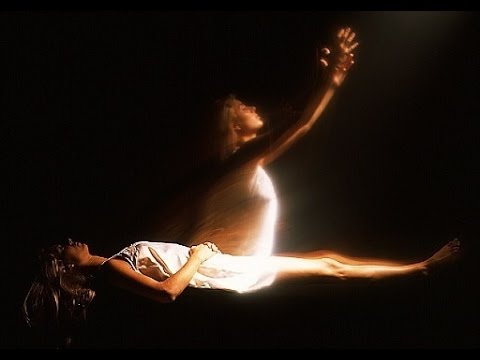 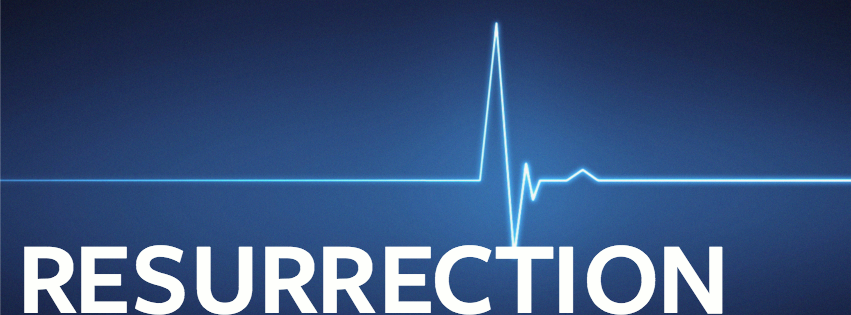 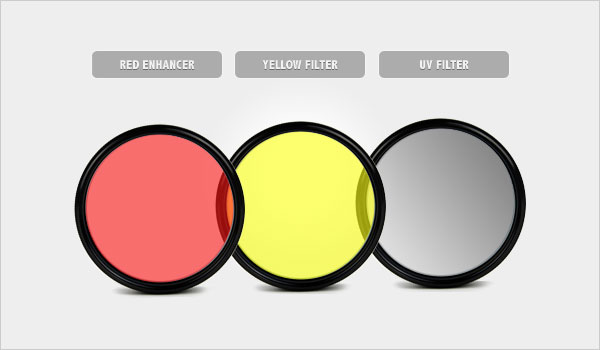 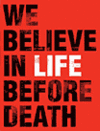 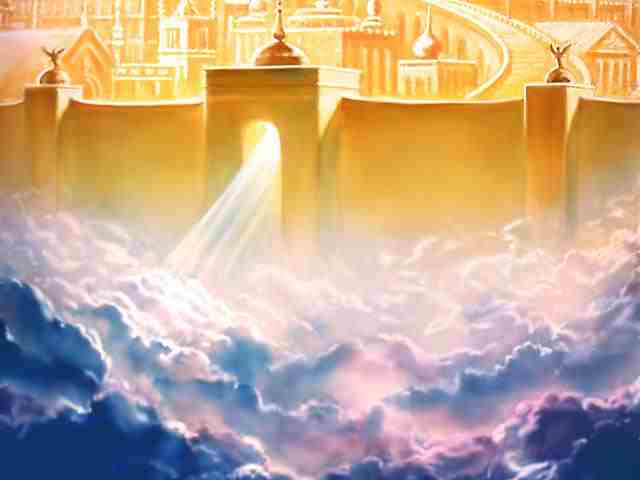 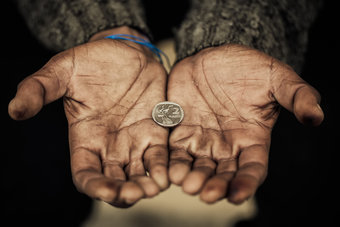 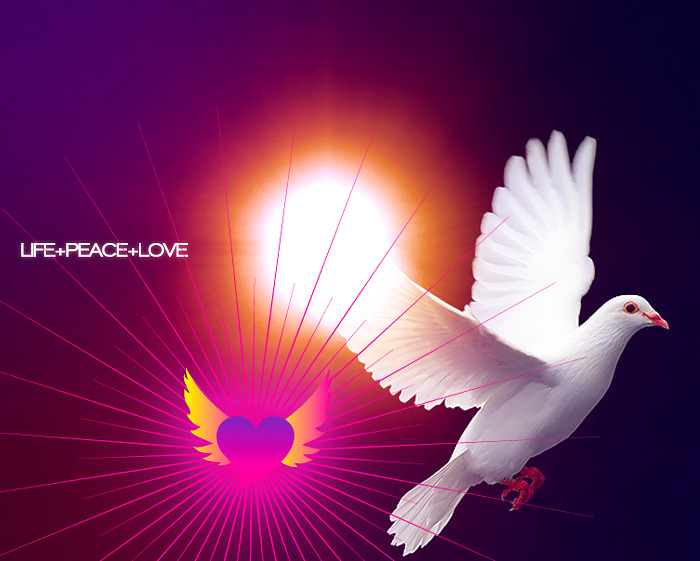 To Conclude…